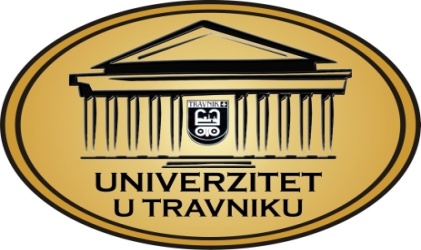 PRAVNI FAKULTETMEĐUNARODNO FINANSIJSKO PRAVOautor-prof.dr.Babić Mate&Ante, izdanje Zagreb 2000 g.
Predavači:
Prof.dr. Halil Kalač

Haris Kozlo MA
viši asistent na ekonomskopravnoj naučnoj oblast
VJEŽBE 7UVOD
Predmet Međunarodno finansijsko pravo ima za cilj:

Da studente upozna sa međunarodno-finansijsko pravnim odnosima, tokovima i principima na kojima počiva,
Da studente upozna sa međunarodno-finansijskim subjektima, odnosno institucijama međunarodnog finansijskog prava i integracijama regionalnog i međunarodnog karaktera,
Da studente upozna sa međunarodno monetarnim sistemom.


,,studenti stiču znanja o međunarodnim finansijama“
PLATNI BILANS BiH
Deficit tekućeg računa za 2016.godinu iznosio je 1,3 milijardi KM. Doznake građana iz inostranstva zabilježile godišnji rast od 2,5%.

BiH deficit tekućeg računa je i dalje najviše bio određen kretanjem deficita vanjske trgovine (roba i usluga).

Prema raspoloživim podacima deficit tekućeg računa Bosne i Hercegovine za 2016.godinu iznosio je 4,3% BDP‐a (projekcija DEP‐a, rashodovni pristup), odnosno manji je za 1% u odnosu na prethodnu godinu.
PLATNI BILANS BiH
Ako se posmatra uvoz roba i usluga može se primjetiti da je najvećim dijelom do porasta od 2,8% došlo usljed povećanog uvoza roba (2,7%) te uvoza usluga (2,9%). 

Usljed smanjenja deficita tekućeg računa došlo je i do umanjenja potrebe za finansiranjem istog, tako da je uz finansijske neto prilive iz inostranstva, približno iste kao i prethodne godine, došlo do porasta deviznih rezervi od 5,6% u 2016. godini .
PLATNI BILANS BiH
Tekući neto prilivi iz inostranstva su ostali na približno istom nivou kao i prošle godine (smanjenje od 0,5% ). 
U 2016. godini došlo je do pada tekućih priliva iz inostranstva od 1,3% u prvom redu zbog smanjenih priliva po osnovu socijalnih beneficija iz inostranstva od 2,4%. 
Doznake građana iz inostranstva su nastavile sa rastom te su zabilježile porast u sva četiri kvartala 2016. godine (rast se kretao u intervalu 1,7‐4,6%). 
Doznake građana su zabilježile rast od 2,5% na godišnjem nivou. 

Tekući odlivi iz inostranstva su u 2016. godini zabilježili smanjenje od 3,7% 
Do ovoga je prevashodno došlo zbog nefinansijskog sektora gdje je zabilježeno smanjenje odliva od skoro 53% po osnovu dividendi od direktnih i portfolio investicija (u 2016. godini ovi odlivi su bili 115 miliona KM dok su u 2015. iznosili 244 miliona KM).
PLATNI BILANS BiH
U metodologiji pkoncepta promjene vlasništva u robnaoj razmjeni je da će se izvoz roba rasporediti na području platnog bilansa, promjena vlasništva je princip koji determiniše pokrivenost i vrijeme registracije međunarodnih transakcija. 
Posljedic primjene prebivališta novog vlasnika i uvoz na području prebivališta bivšeg vlasnika. Međutim, internacionalni standardi za međunarodnu statistiku trgovine, kao i povrati carina u većini ekonomija, zasnivaju se umjesto toga na fizičkom kretanju roba preko nacionalnih i carinskih granica, a praćenje ovih pokreta se nužno ne poklapaju s promjenama u vlasništvu.
PLATNI BILANS BiH
Finansiranje deficita tekućeg računa se realizovalo povlačenjem strane aktive od 291 milion KM (upola manje nego u 2015. godini kada je povlačenje iznosilo 578 miliona KM). Od toga iznosa 63% je iz sektora nefinansijskih preduzeća dok je preostali dio iz finansijskog sektora (najvećim dijelom od kratkoročnih ulaganja u valute i depozite). 
Inostrane obaveze BiH u smislu finansiranja deficita tekućeg računa su finansirane kroz prilive stranih ulaganja u vlasnički kapital od 427 miliona KM (najvećim dijelom u oblasti nefinansijskih preduzeća), sredstvima trgovinskih kredita u iznosu 527 miliona KM i vanjskim zaduživanjem (u koji ulazi otplata duga) u iznosu 455 miliona KM. 
Trgovinski krediti su učestvovali sa 40% u finansiranju deficita tekućeg računa i bili su viši od višegodišnjeg prosjeka (u periodu 2007‐2015 prosjek od 27%).
Vanjskotrgovinska razmjena u BiH u 2016
Nastvljen je trend rasta u okviru vanjskotrgovinske robne razmjene sa svijetom . Poboljšanje svih vanjskotrgovinskih indikatora . 
Rast obima trgovine, izvoza i uvoza roba, smanjenje deficita I bolja pokrivenost uvoza izvozom .
Realne stope rasta više u odnosu na nominalne usljed pada svjetskih cijena .
Tokom 2016. godine nastavljen je trend rasta u BH vanjskotrgovinskoj robnoj razmjeni sa svijetom. 
Glavne karakteristike vanjskotrgovinske robne razmjene bile su povećanje obima ukupne robne razmjene, izvoza i uvoza roba, te smanjenje vanjskotrgovinskog robnog deficita i bolja pokrivenost uvoza izvozom u odnosu na prošlu godinu.
Vanjskotrgovinska razmjena u BiH u 2016
Ključne determinante kretanja bh. vanjskotrgovinske robne razmjene u 2016. godini bile su :
jačanje poslovne aktivnosti u glavnim trgovinskim partnerima (izvozna tražnja), 
povećanje industrijske proizvodnje, 
rast domaće tražnje 
nizak nivo svjetskih cijena za pojedine bh. izvozne proizvode.
Kretanje izvoza roba u 2016. godini
U toku 2016. godine Bosna i Hercegovina je ostvarila izvoz roba u vrijednosti od 9,416 milijardi KM što predstavlja nominalno povećanje od 4,8% u odnosu na prethodnu godinu39, 
Realni rast je bio sigurno viši usljed nižeg nivoa cijena u odnosu na prethodnu godinu. 
Naime, uslijed pada svjetskih cijena pojedinih berzanskih roba tokom 2016. godine, prema podacima BHAS‐a došlo je i do pada izvoznih cijena bh. proizvoda od 2,6% u odnosu na prethodnu godinu.
Najznačajnija smanjenja izvoznih cijena zabilježena su u okviru naftnih derivatai koksa 15%, baznih metala 10%, električne opreme i hemikalija od preko 5%.